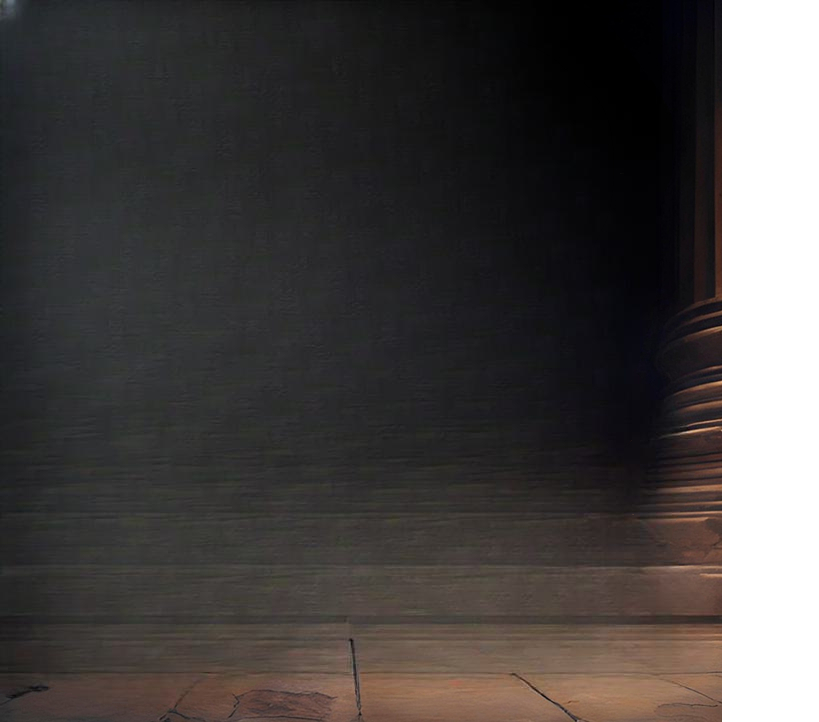 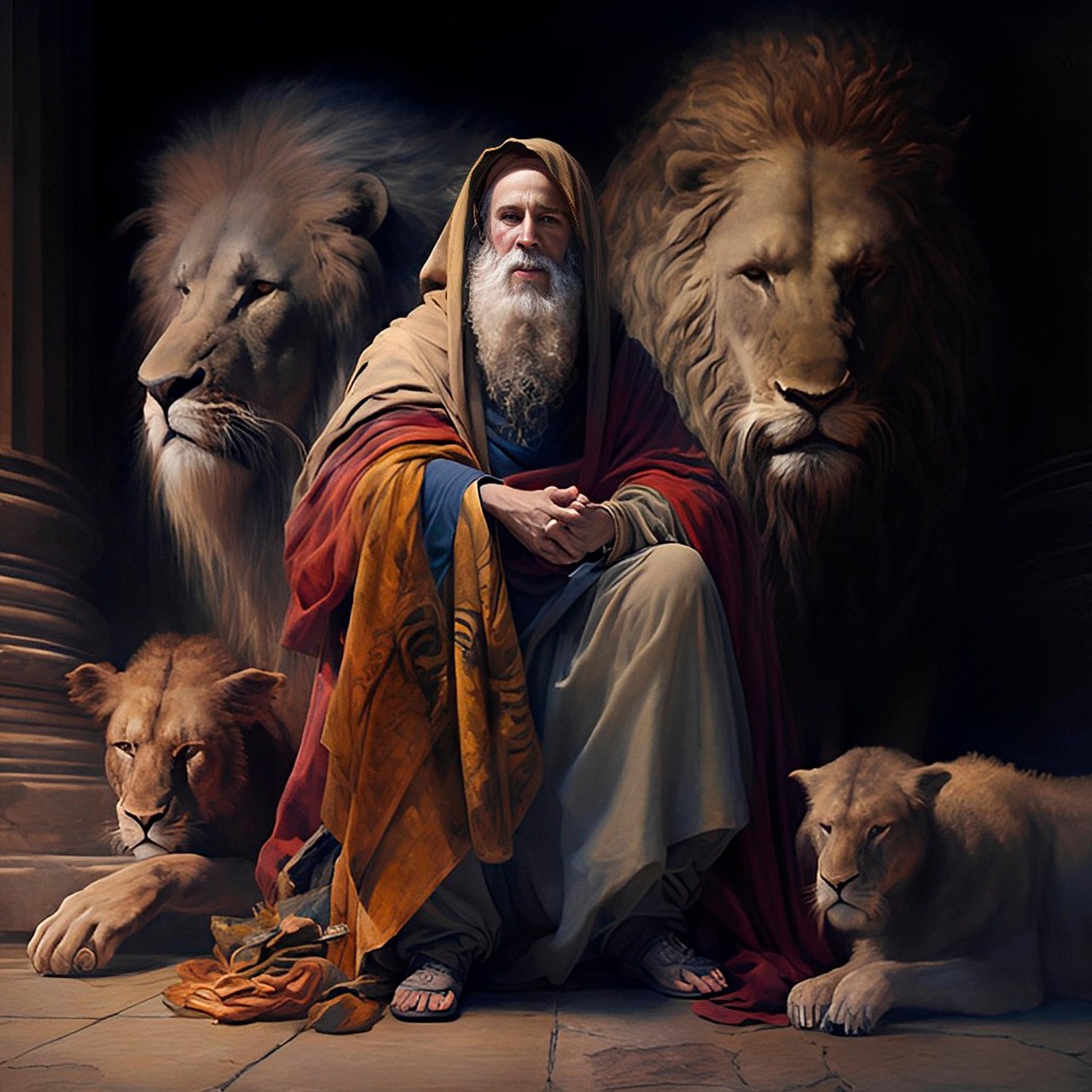 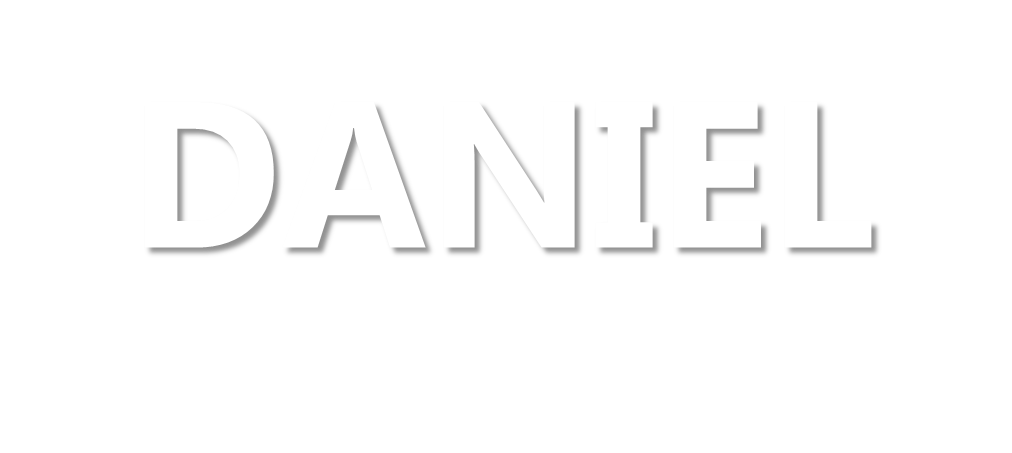 VERSÍCULO POR VERSÍCULO
12
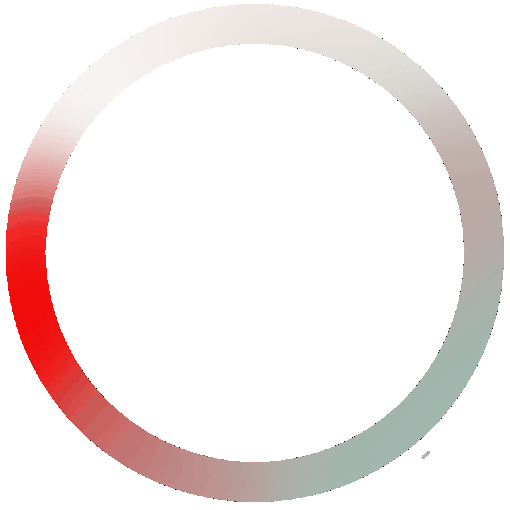 NABUCODONOZOR ERGUE UMA ESTÁTUA
(Daniel 3.1-12
1) ESCLARECENDO ALGUNS PONTOS
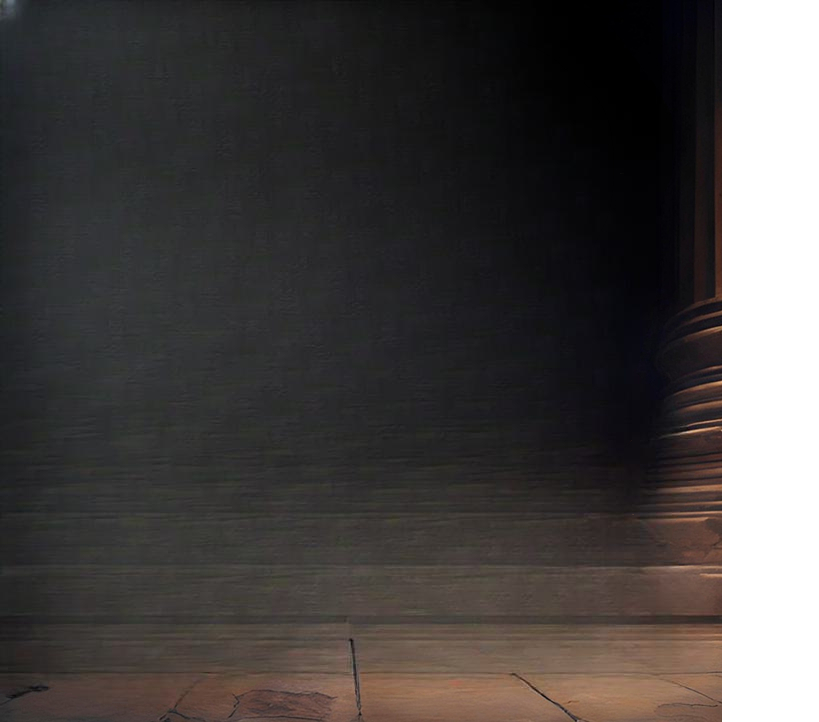 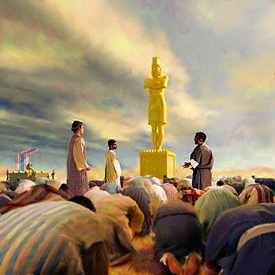 A) COMO ERA A ESTÁTUA?

A estátua tinha aproximadamente 30 metros de altura por 3 metros de largura. Era feita (ou revestida) de ouro. Foi erguida no campo de Dura, uma planície nas proximidades de Babilônia.
1) ESCLARECENDO ALGUNS PONTOS
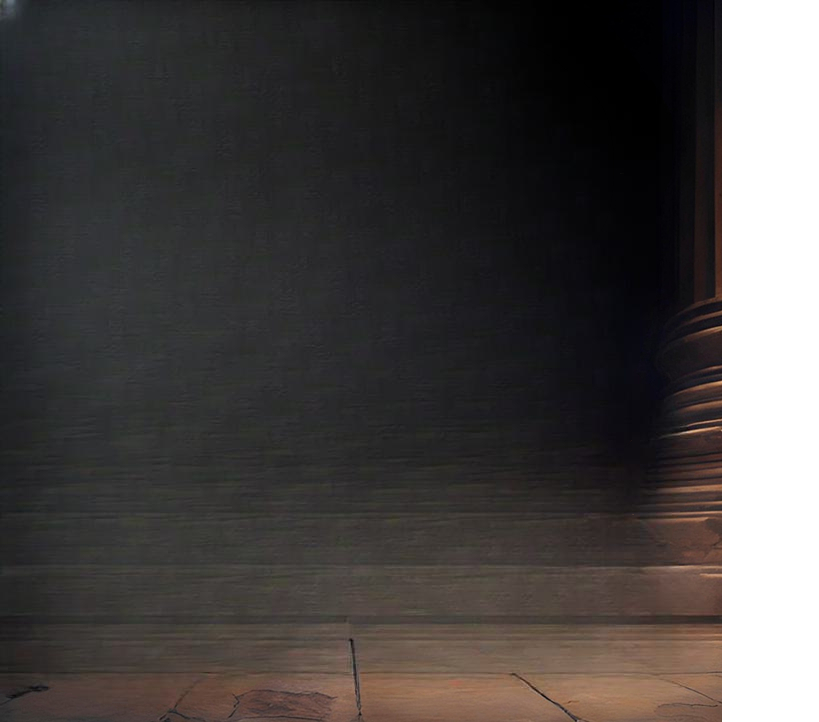 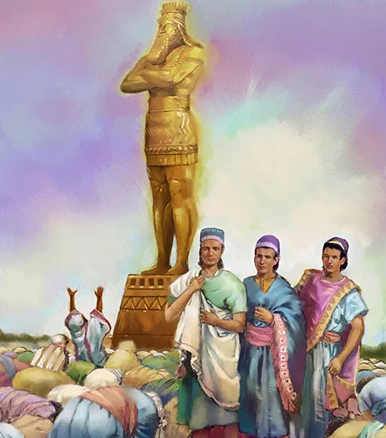 B) POR QUE NABUCODONOZOR ERGUEU A ESTÁTUA?

É provável que o rei tenha se envaidecido com a interpretação do sonho. Também é  possível que estivesse tentando combater uma rebelião interna assegurando a fidelidade dos seus súditos.
1) ESCLARECENDO ALGUNS PONTOS
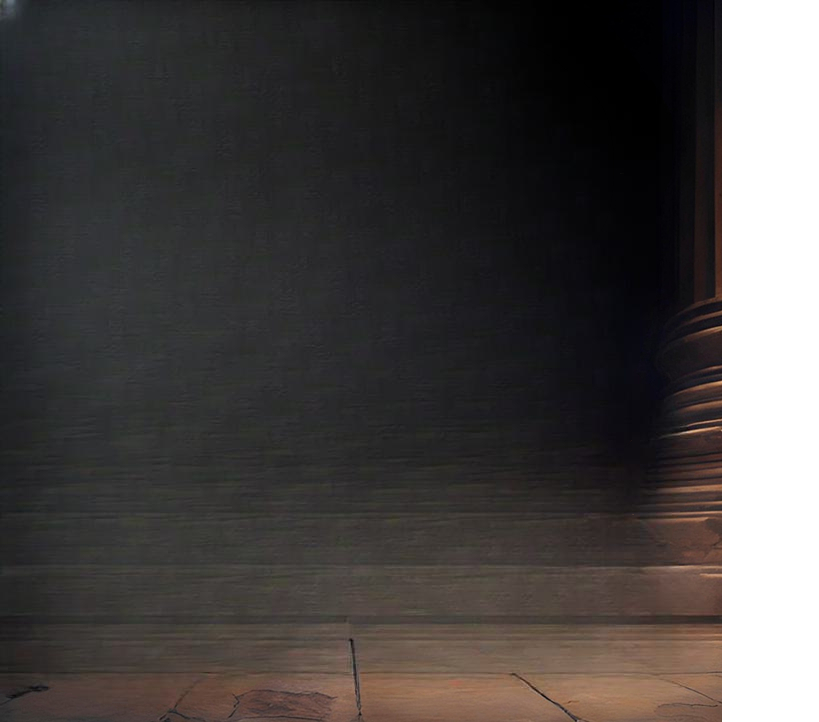 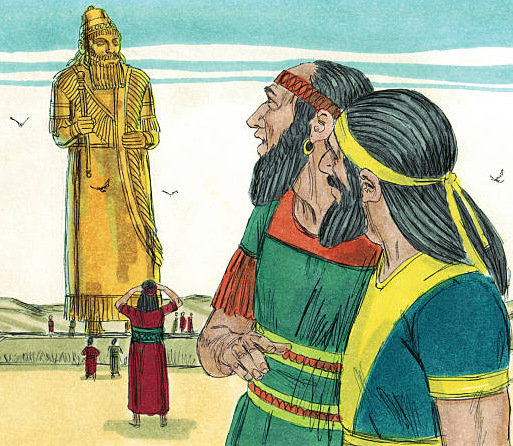 C) ONDE ESTAVA DANIEL NESSE EPISÓDIO?

Daniel não é mencionado no capítulo 3. É possível que estivesse viajando a serviço do rei. O fato é que Hananias, Misael e Azarias tiveram que enfrentar a prova sem a presença do seu amigo e líder.
2) O “SHOW” DE NABUCODONOZOR
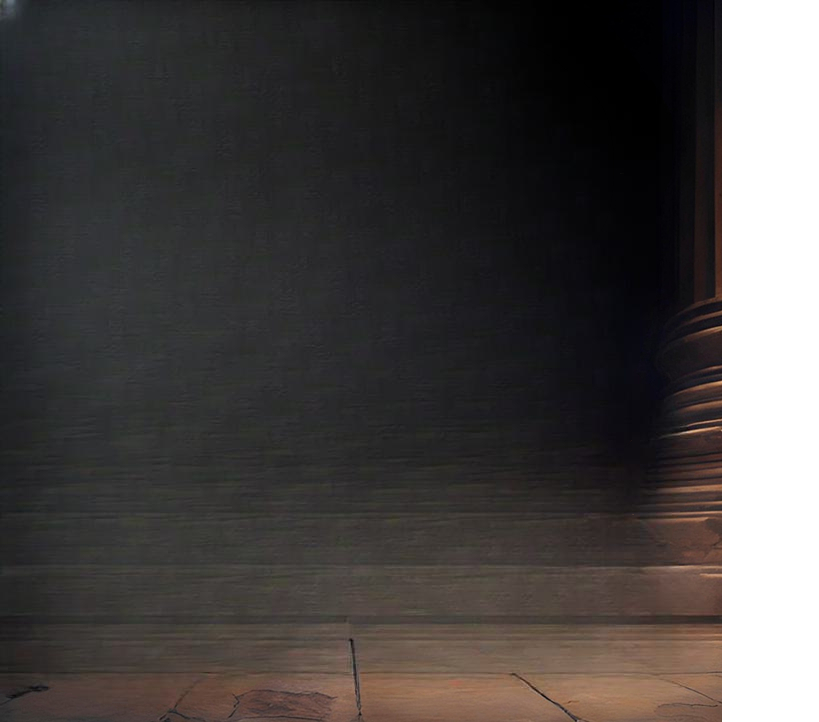 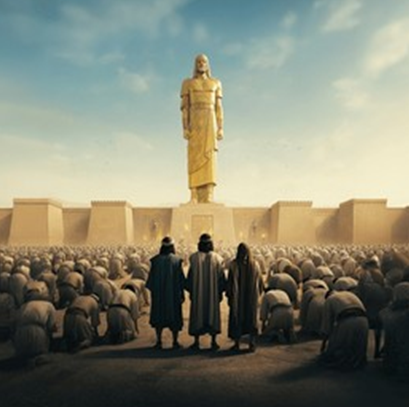 A demonstração de força do rei envolvia um ídolo sobre o palco e muita música ao redor. Isso não parece familiar?

O diabo é astuto, mas não é criativo – vive se repetindo!

Muitos estão se inclinando diante das imagens do deus deste mundo!
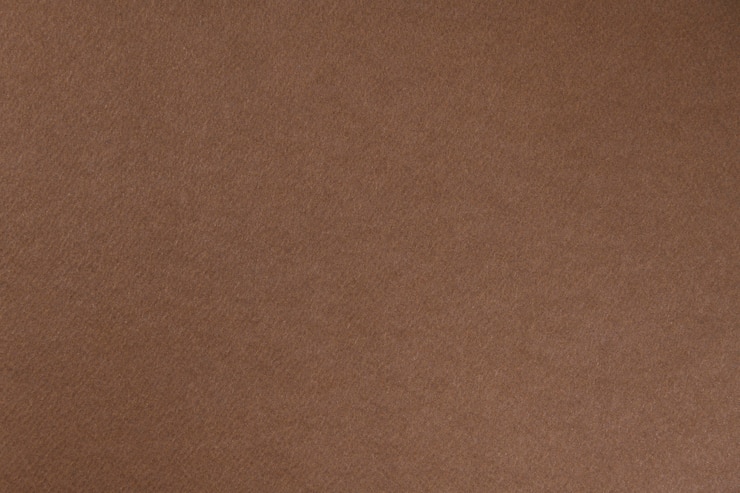 “O deus deste século cegou o entendimento dos incrédulos, para que lhes não resplandeça a luz do evangelho da glória de Cristo, o qual é a imagem de Deus” (2 Co 4.4).
3) A DENÚNCIA DOS CALDEUS
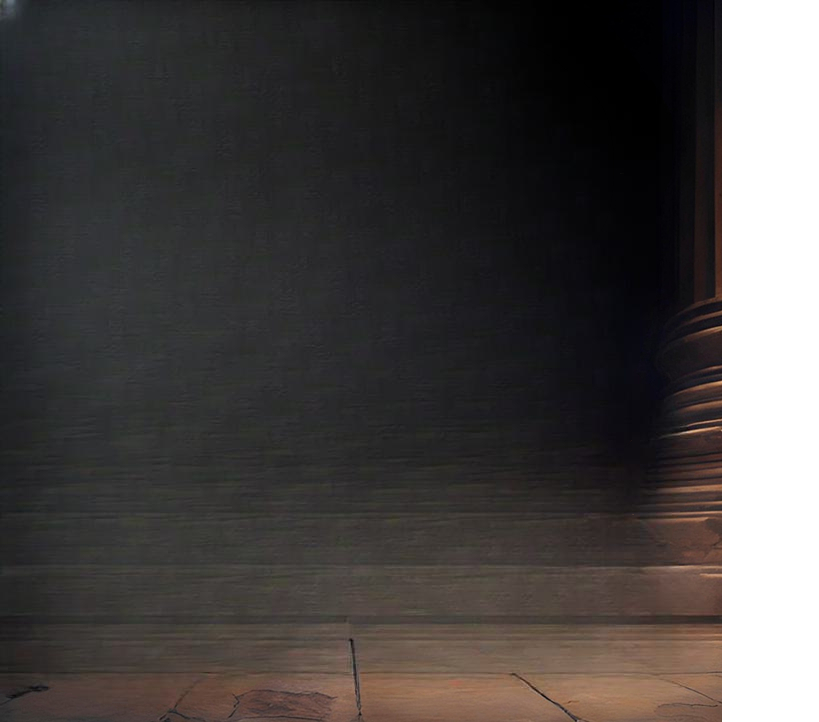 Os judeus foram denunciados pelas próprias pessoas que eles haviam ajudado no episódio do sonho: os caldeus.

Muitas vezes temos que lidar com a inveja, a ingratidão e a injustiça.

Deus é o único que não decepciona. Portanto, confiemos nele!
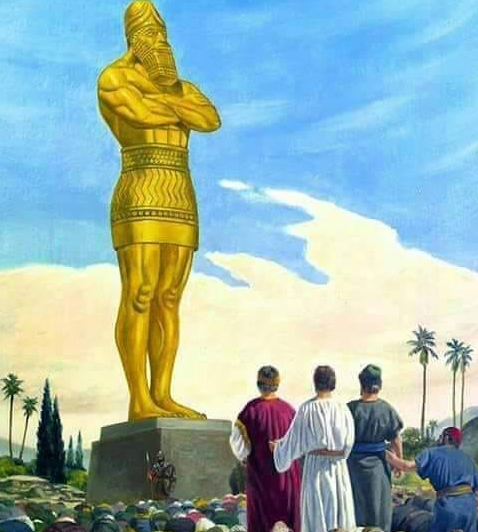 4) A ATITUDE DOS TRÊS AMIGOS
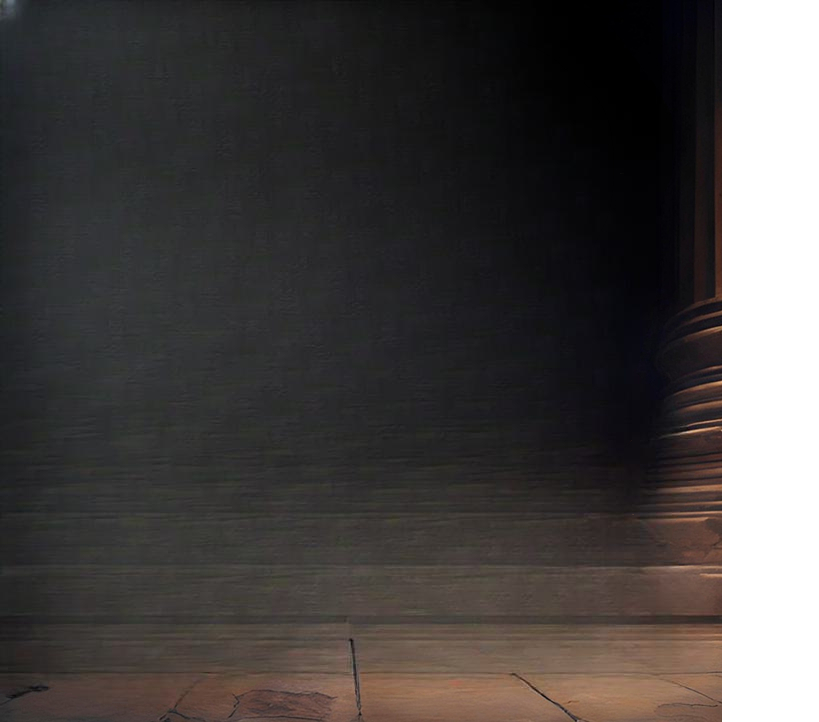 Hananias, Misael e Azarias permaneceram fiéis a Deus.

Nas três provas pelas quais passaram, os jovens israelitas conservaram a mesma atitude.

Temos que permanecer firmes na decisão que tomamos de estar comprometidos com Deus!
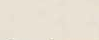 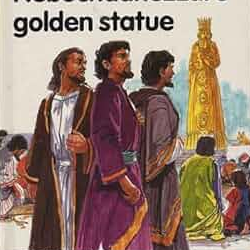 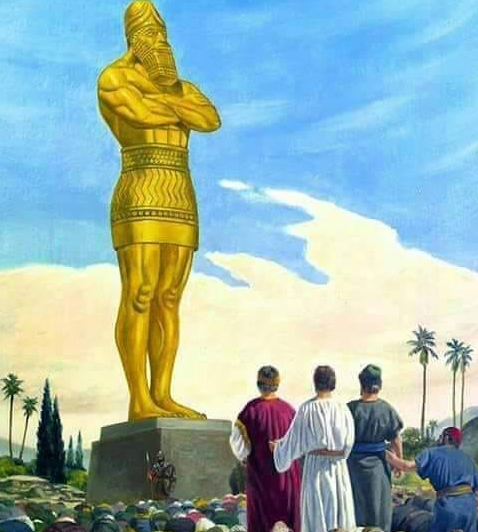 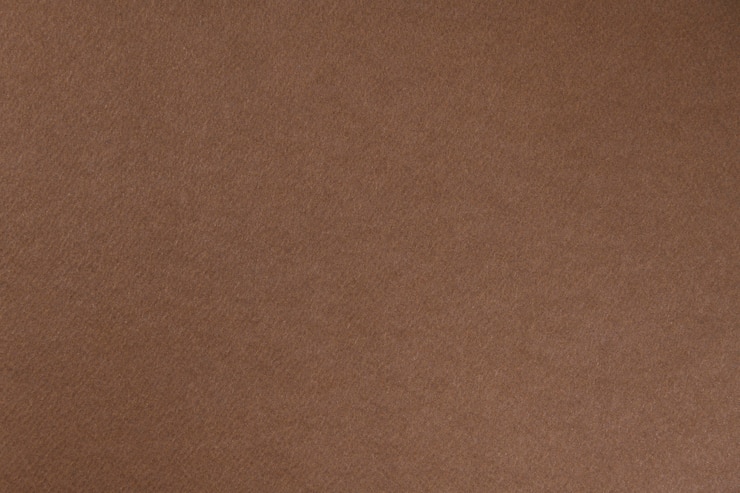 “Pessoas comprometidas com Deus resistem ao pecado até o sangue, e estão prontas a morrer, não a pecar” (Hernandes Dias Lopes).
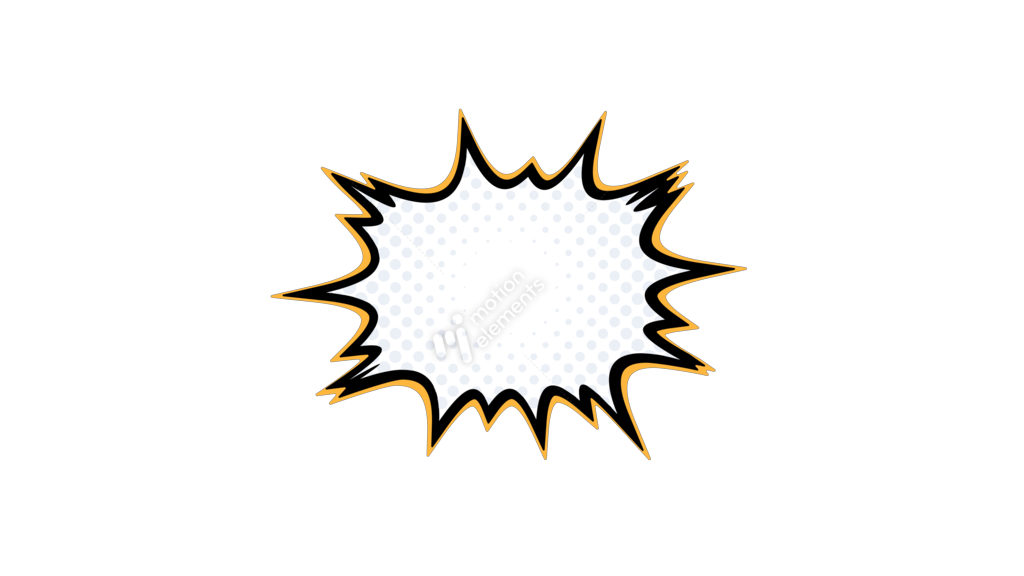 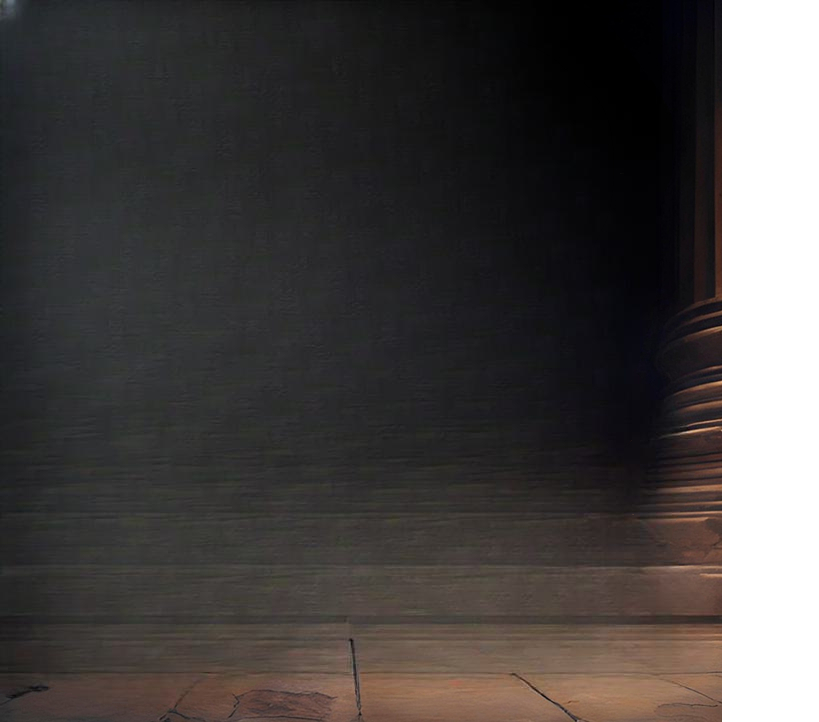 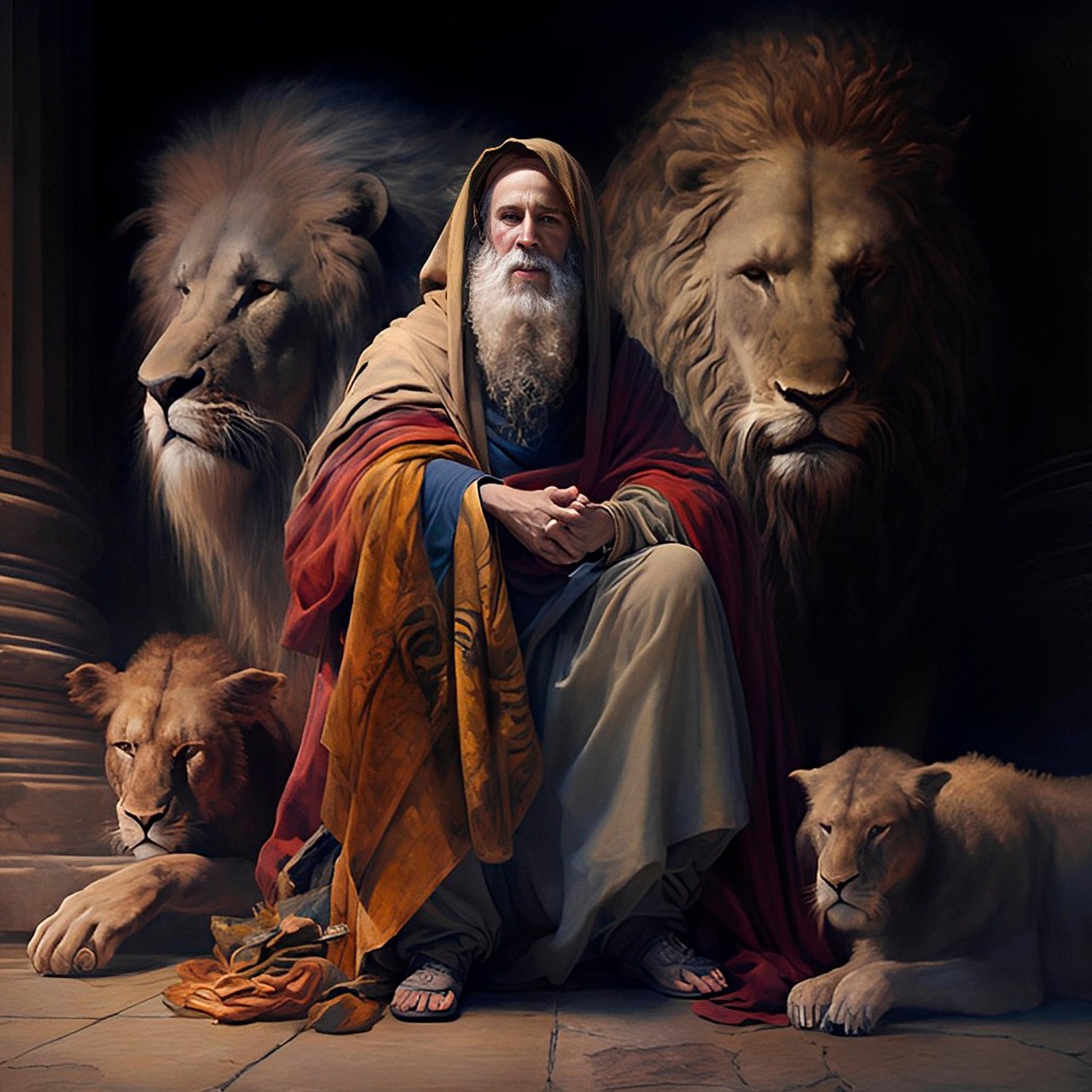 PRÓXIMA
 QUARTA!
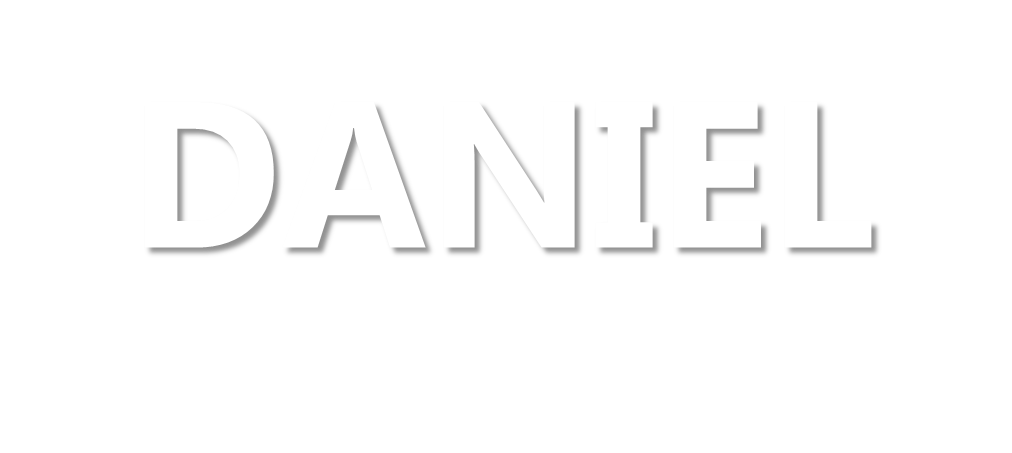 VERSÍCULO POR VERSÍCULO
13
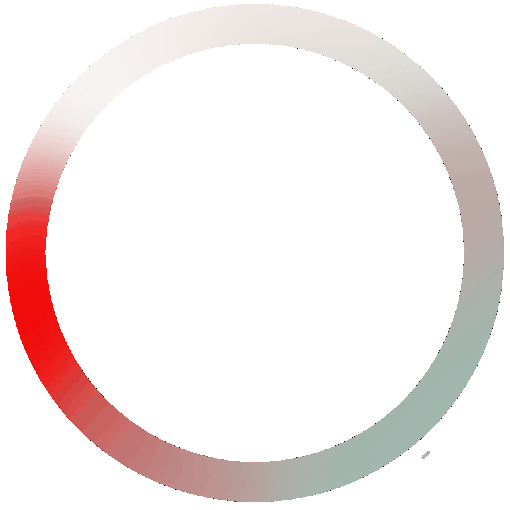 ESTÁ FRIO NA FORNALHA!
(Daniel 3.13-27)